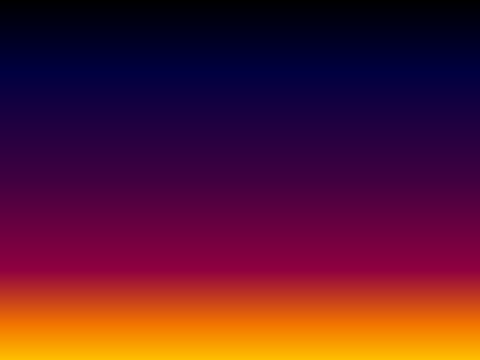 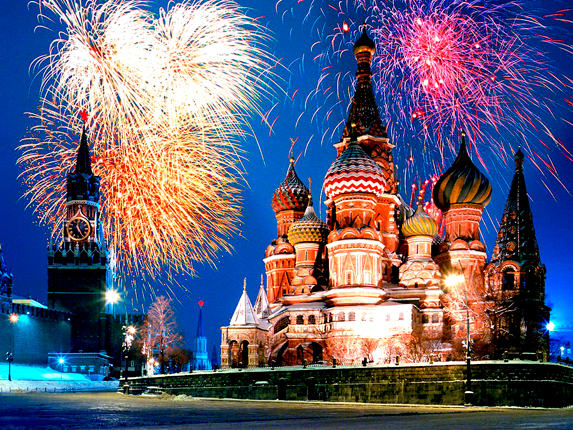 РОССИЯ
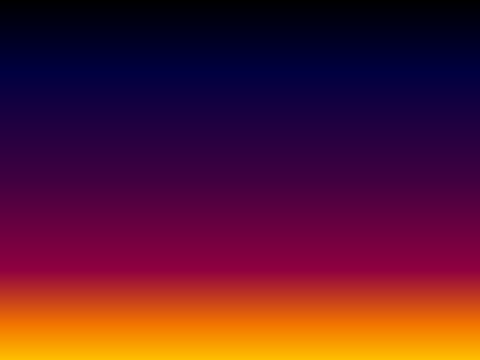 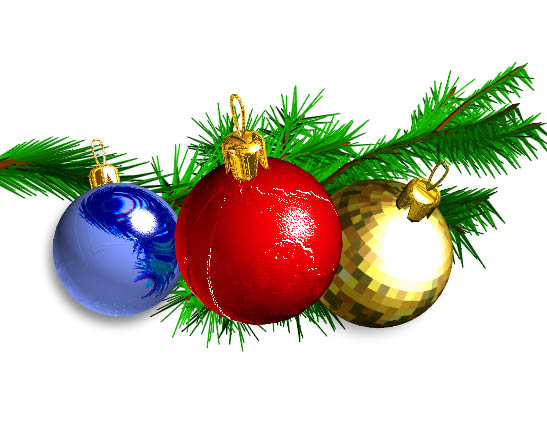 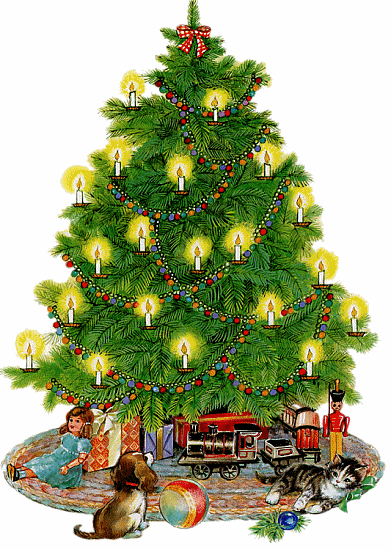 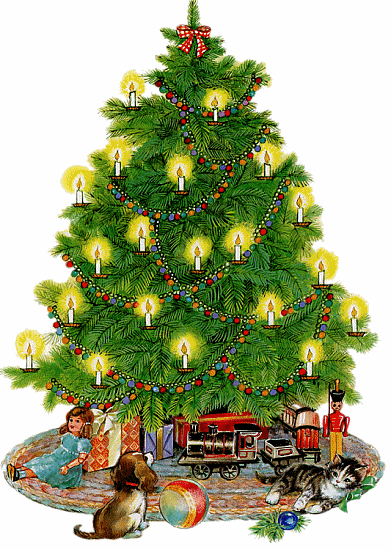 В доме устанавливается новогодняя ёлка, близкие собираются за столом. Россияне сначала «провожают» старый год —вспоминают, чем он запомнился или что в нём было.
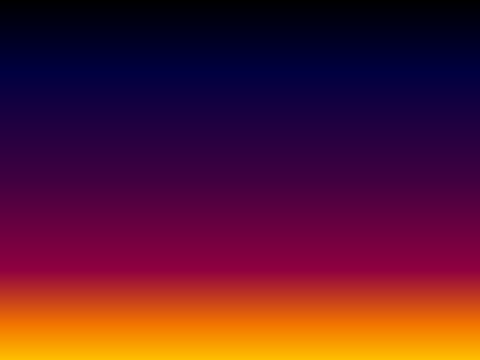 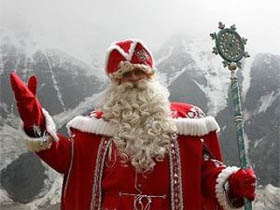 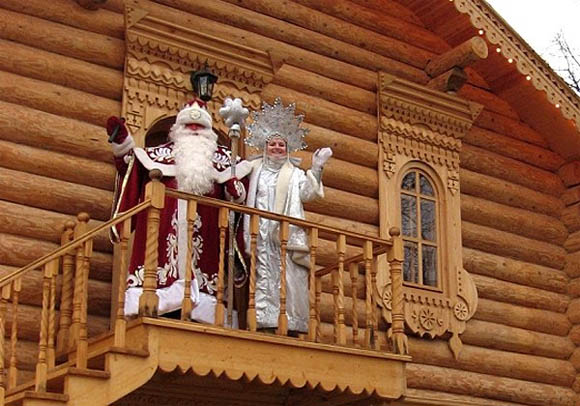 В Новый год приходит Дед Мороз и дарит детям подарки, которые приносит в мешке за спиной. Часто изображается в синей, серебристой или красной шубе расшитой узорами, шапке, с длинной белой бородой, посохом в руке и в валенках. Ездит на тройке лошадей, на лыжах или ходит пешком.
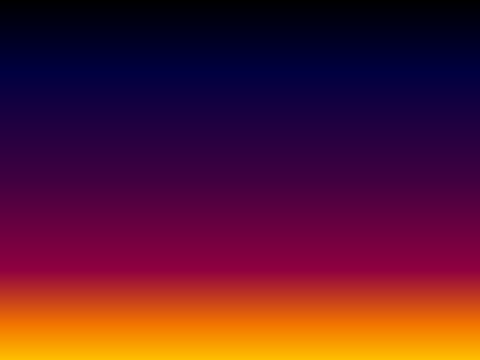 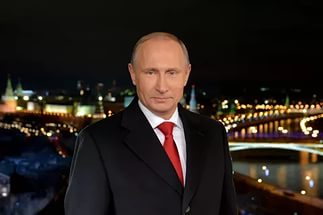 В 23:55  31 декабря глава государства обращается к народу с речью, в которой обычно подводит некоторые из итогов прошедшего года, желает удачи гражданам в новом году.
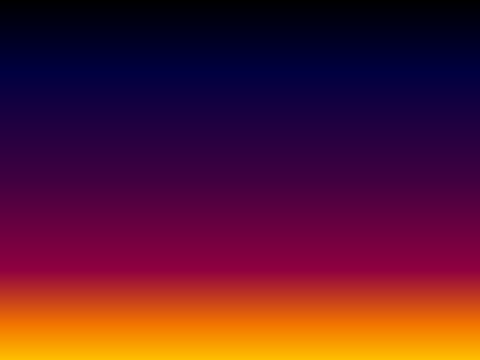 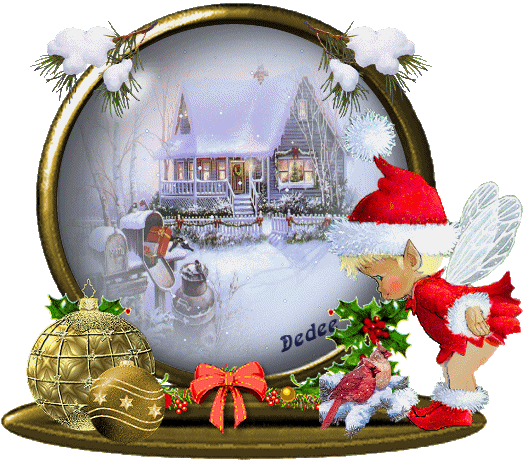 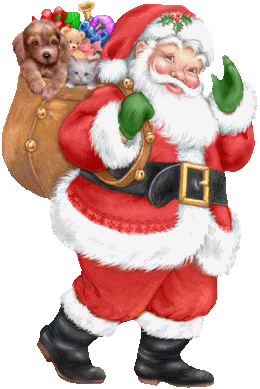 В 0 часов 0 минут 1 января бьют куранты. С последним ударом курантов, знаменующим приход нового года, принято чокаться бокалами с шампанским и загадывать желание.
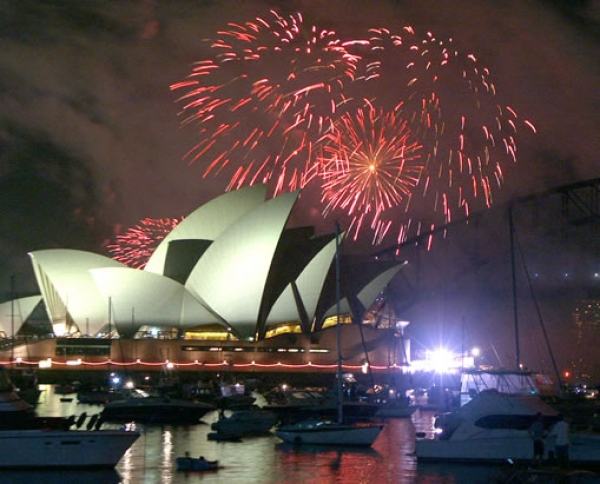 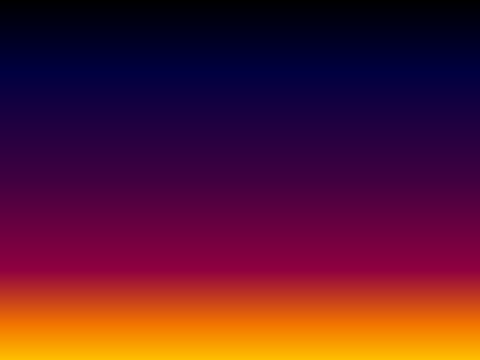 АВСТРАЛИЯ
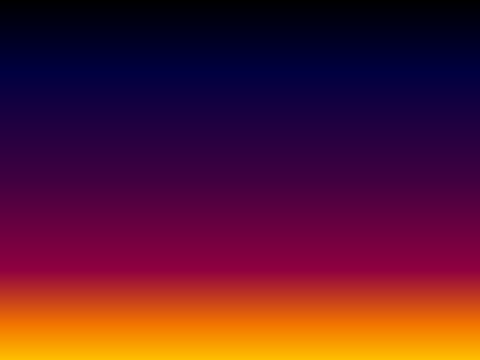 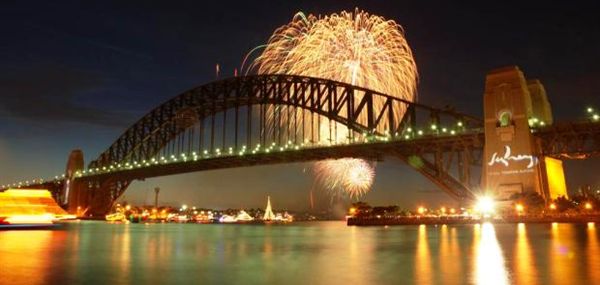 Отсутствие снега, елок, оленей и прочих атрибутов праздника нисколько не печалит жителей Австралии. Новый год в Австралии это действительно экзотично и очень интересно, ведь эта страна полностью находится в Южном полушарии и поэтому у каждого есть возможность встретить Новый Год на прекрасном песчаном пляже в тени пальм.
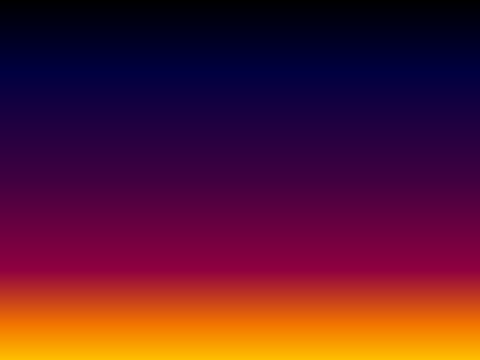 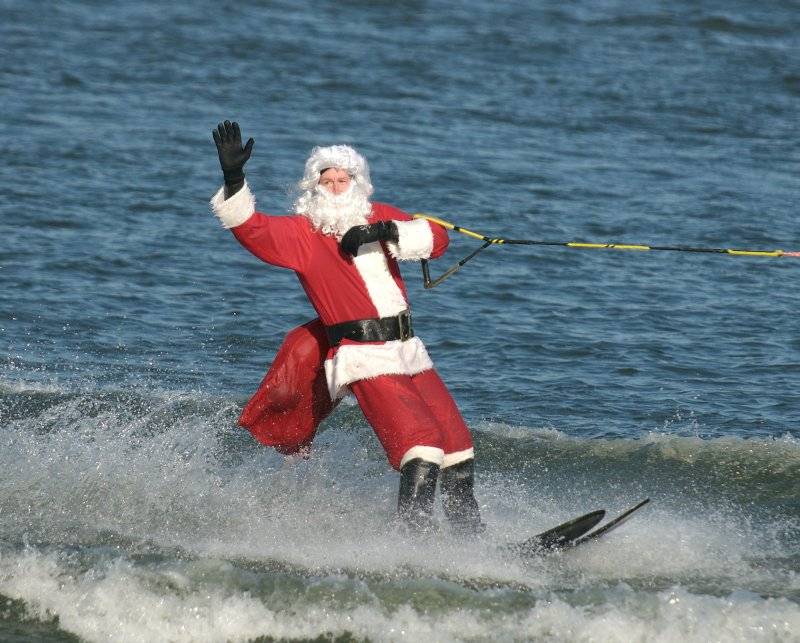 Австралия – это признанный центр сёрфинга. И  поэтому Дед Мороз приезжает не на оленьей упряжке, а на ярко украшенном сёрфе.
Причем, соблюдая традиции Старого Света, в его одежде обязательно присутствуют белая борода и  красная шапочка.
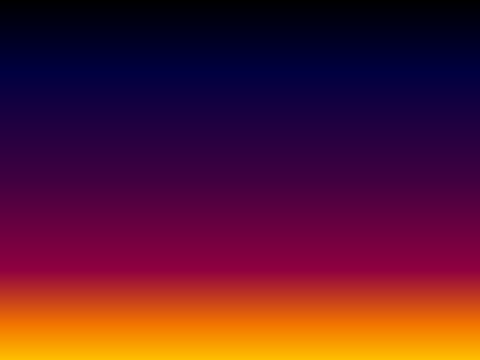 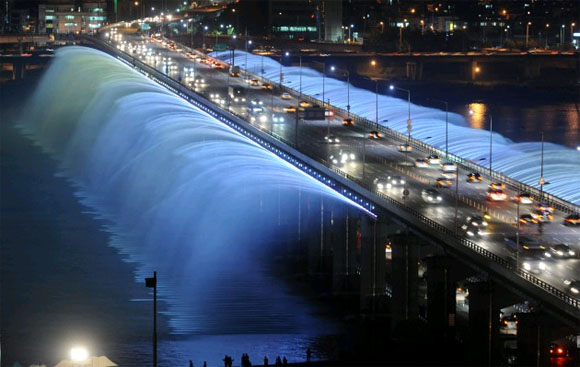 Празднование Рождества и Нового Года в этой стране примечательно тем, что во всех крупных городах устраиваются многотысячные праздничные мероприятия – это и рождественские песнопения, и яркие торжества под открытым небом, и увлекательные спортивные соревнования.
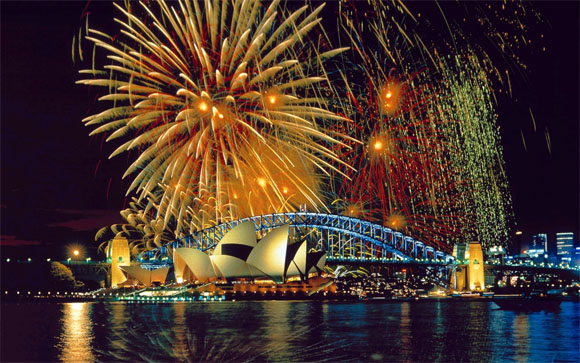 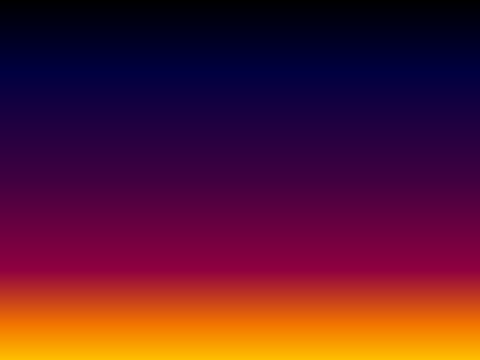 В праздниках принимают участие более миллиона человек, а самым зрелищный - это праздник фейерверков,  который дано уже стал предметом национальной гордости австралийцев.
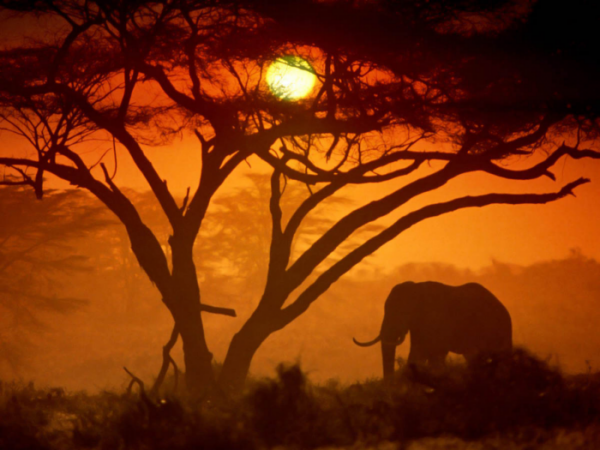 Приход нового года африканцы празднуют  не через 12 месяцев, как у нас, а через 13.
АФРИКА
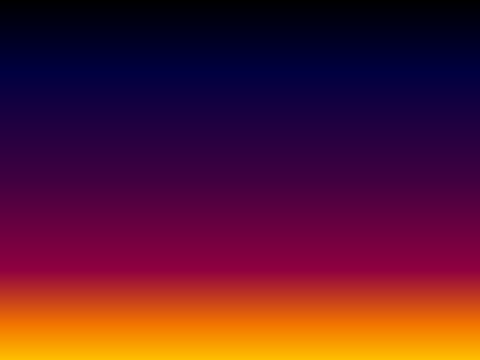 Накануне праздника люди стараются искупаться в реке,  так как верят, что таким образом они смоют свои грехи и все неудачи оставят в старом году.
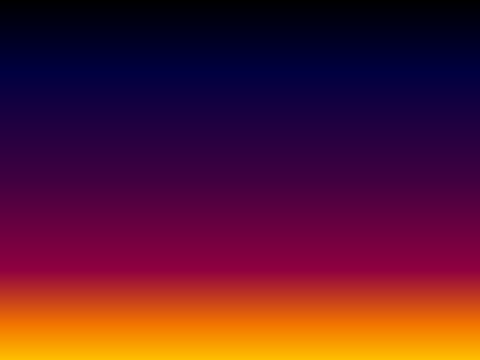 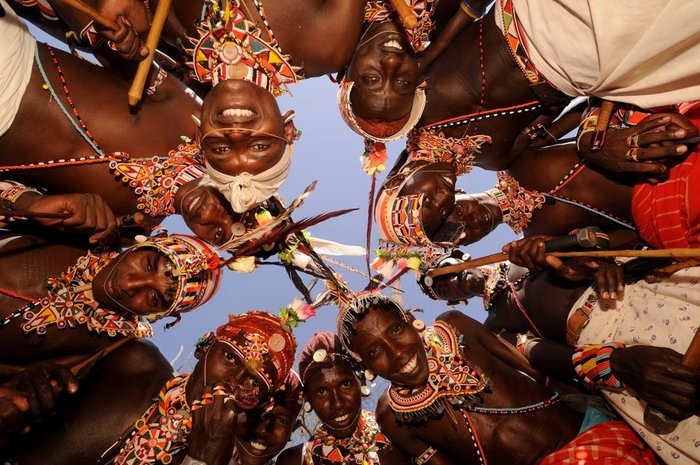 Африканцы  верят, что если 1 января встретишь рассвет на берегу Нила, то исполнятся все твои желания. Принято также дарить друг другу зелёный орех – символ счастья.  Любимое новогоднее блюдо — жареный петух..
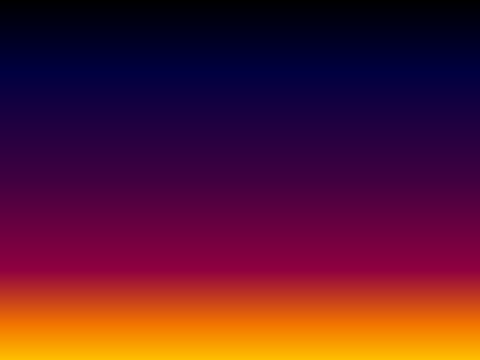 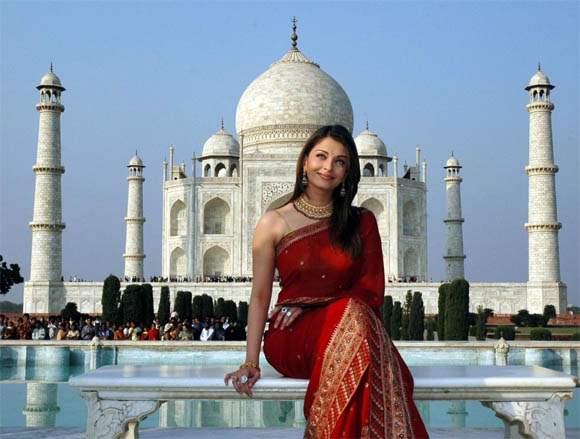 ИНДИЯ
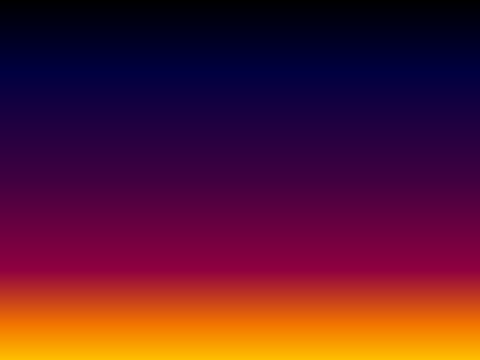 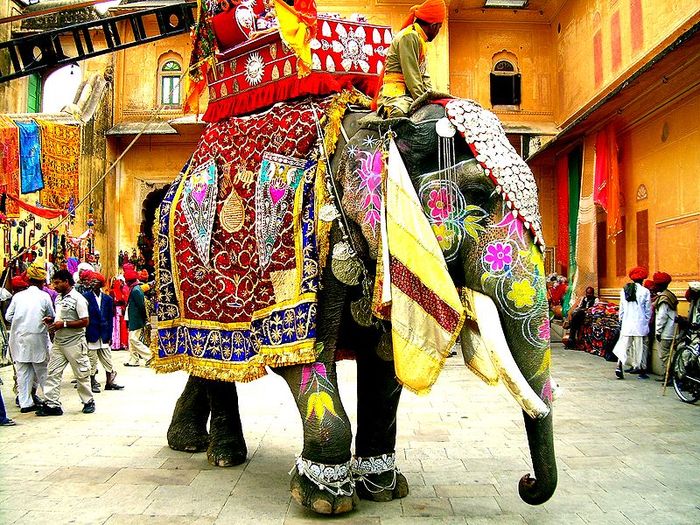 Празднование Нового года для жителей  Индии означает яркий красочный праздник, на котором преобладают оттенки разных цветов.  На шее у  индусов красуются цветочные венки.
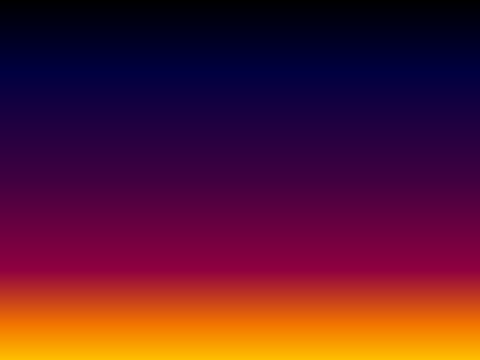 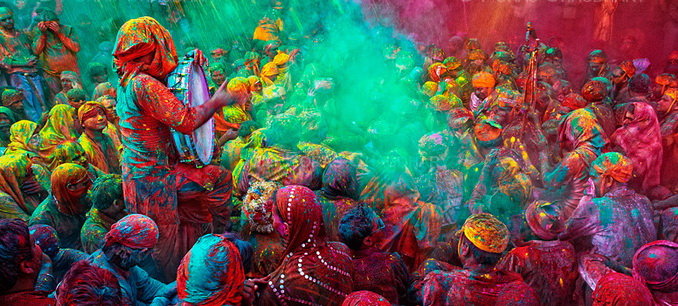 Крыши домов  Индии украшены разноцветными огоньками, а также все здания, жилые и административные, переливаются разными цветами. Кульминация праздника чем-то напоминает русскую масленицу, когда сжигается  не чучело, а украшенное специально дерево и начинается прыгание через костёр.
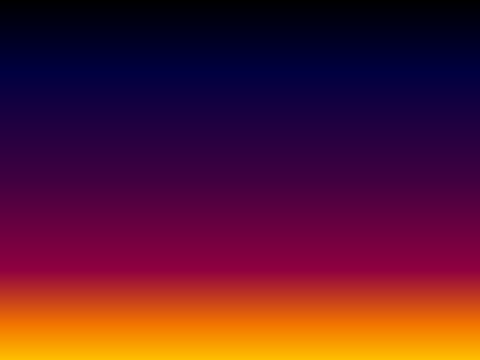 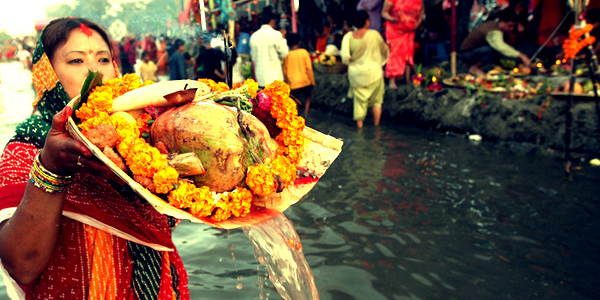 Утром преподносят блюдо с фруктами, от которых так не могут оторваться дети. Кстати, брать фрукты они должны закрытыми глазами. Такова традиция. А также не одно застолье не проходит без национального блюда – бериане 
(для русских — это плов).
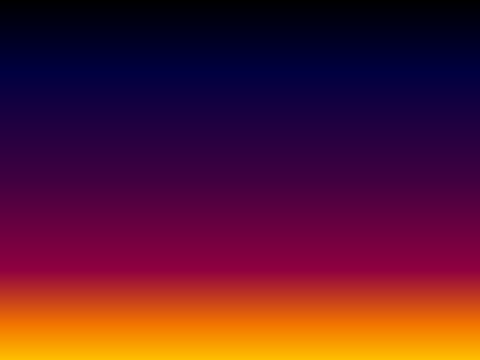 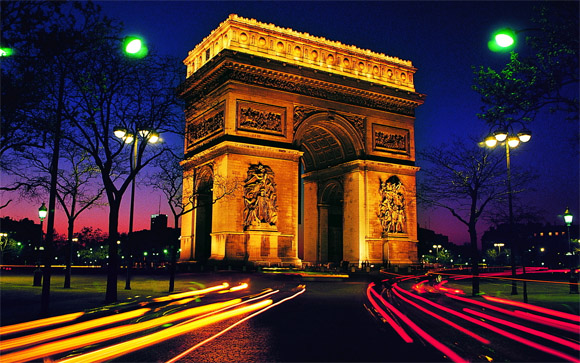 ЕВРОПА
Европа
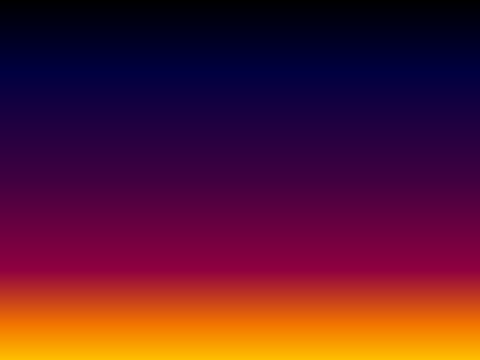 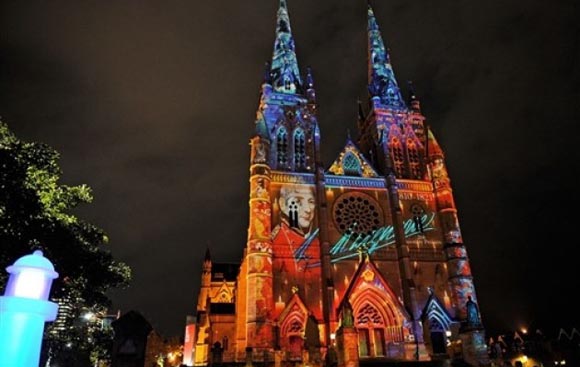 Одним из самых добрых и св Одним из самых добрых и 


Один из самых светлых  и добрых праздников - это  Рождественские торжества в Европе. Празднование начинается 6 декабря, когда весь католический мир празднует День Святого Николая.
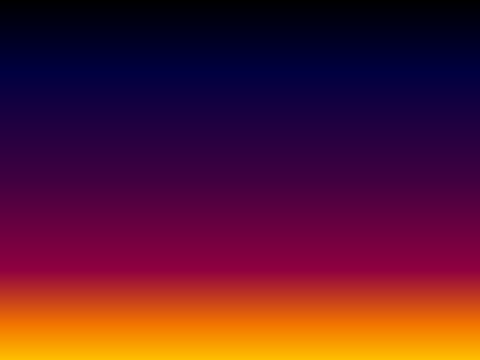 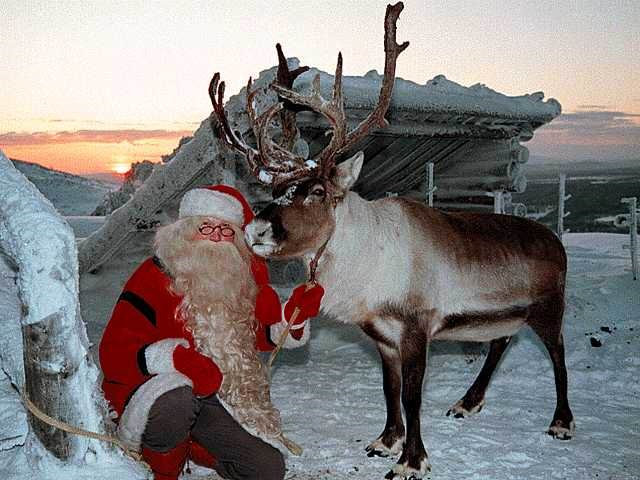 Благодаря этому празднику люди вспоминают о любви, о том, что она бескорыстна и добра ко всем. Это так символично на кануне Рождества.
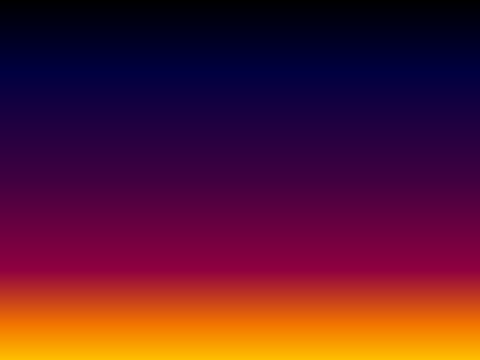 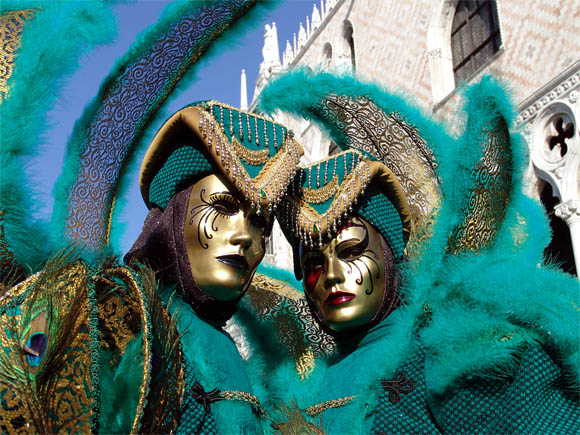 А в тёплых странах Европы начинаются традиционные  красочные маскарады.
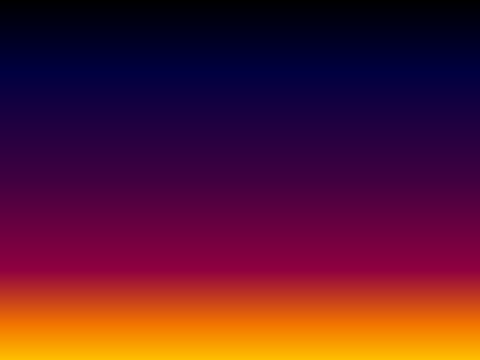 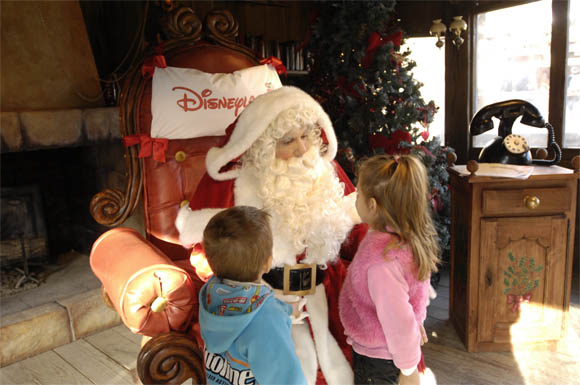 Существует давнее сказание, будто Дед Мороз, чтобы сделать детям подарки, ночью влезает в дом через дымоход и кладёт  подарочки в подвешенные над камином носки.
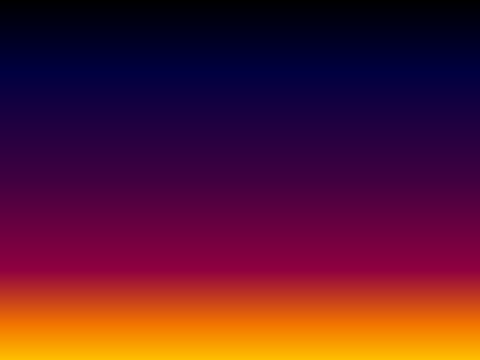 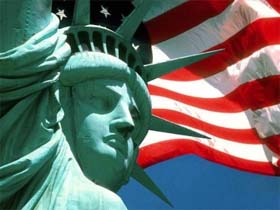 Существует давнее сказание, будто Дед МорСуществует
АМЕРИКА
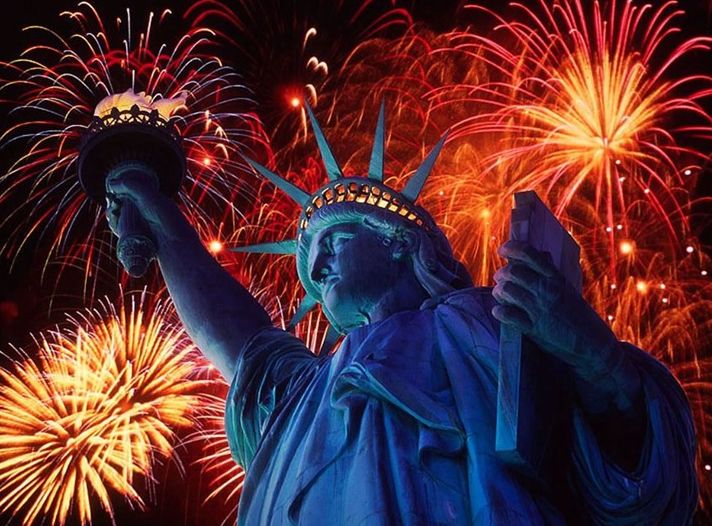 В Америке новогодние празднования связаны с Рождеством и является федеральным праздником, поэтому большинство людей не работает.
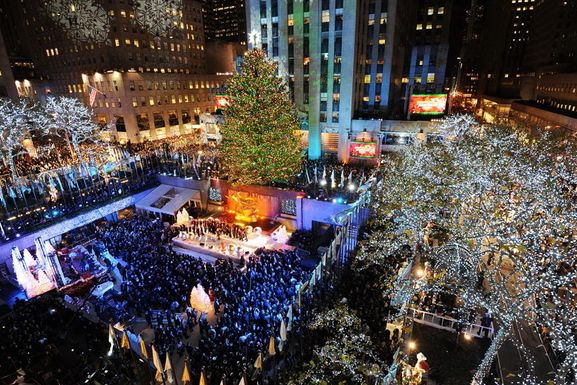 Чаще всего новогоднюю ночь жители США встречают со своими друзьями за просмотром телевизора или посещая рестораны и ночные клубы.
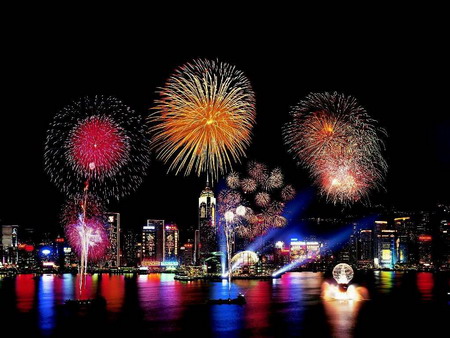 В двенадцать часов ровно, после того, как отзвонят колокола, в январское небо начинают взлетать разноцветные фейерверки, на улице слышатся гудки автомобилей и вой сирен.
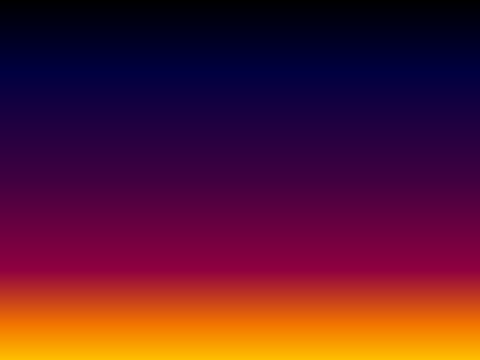 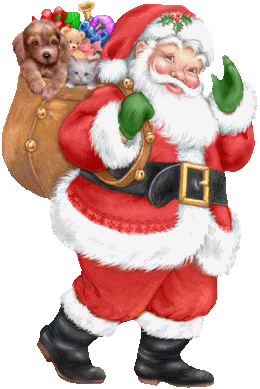 С Новым 2017 годом!